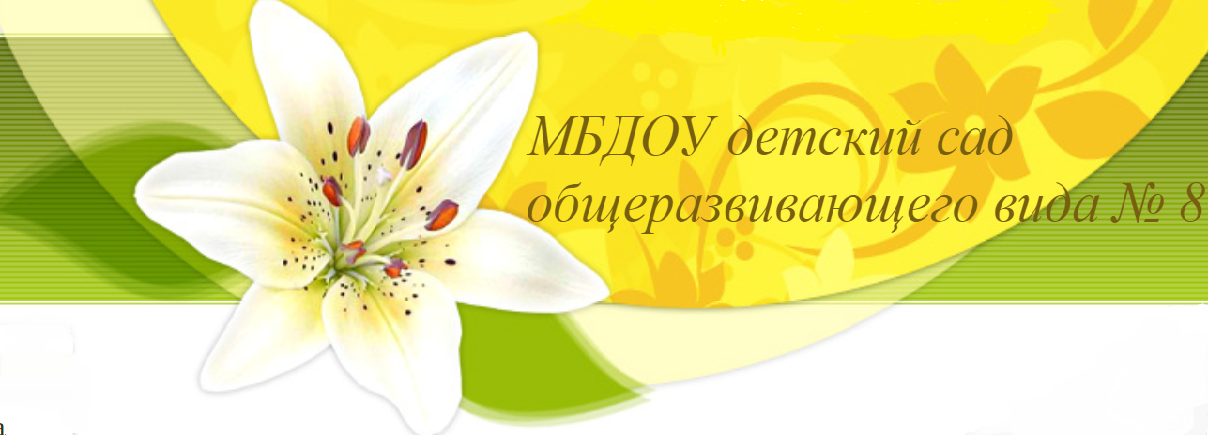 Формирование культурных потребностей ребенка дошкольного возраста в системе: дошкольная организация – семья – учреждение культуры
МАСИЧ ЛЮБОВЬ ГРИГОРЬЕВНА,  заведующий 
МБДОУ  детский сад общеразвивающего вида № 8 
ст. Ленинградской МО Ленинградский район 
«Казачья образовательная организация»
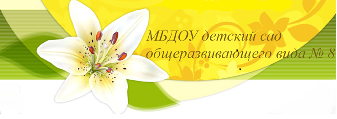 Идея модели формирования культурных потребностей
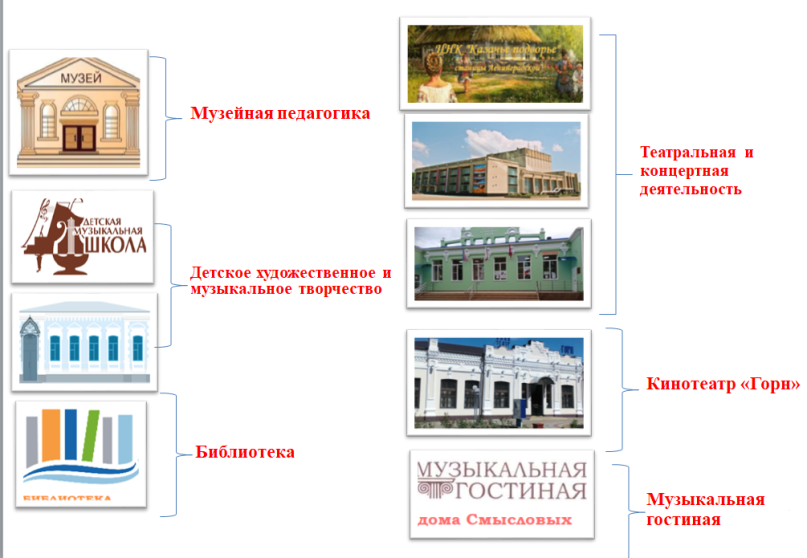 Учреждения культуры





                
                       Семьи детей
ДОУ
2
Цель отчетного периода: апробация модели формирования культурных потребностей ребенка дошкольного возраста 5–7 лет.
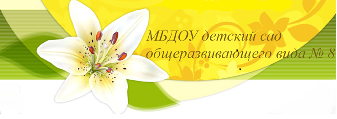 Задачи отчетного периода:
апробировать механизмы погружения обучающихся в культурный контекст посредством организации мероприятий культурного клуба;
развивать художественно-эстетический вкус путем знакомства с произведениями культуры в культпоходах согласно «Маршрутному листу культурно-досуговой деятельности ребенка дошкольного возраста»; 
сформировать эмоционально-ценностное и эстетическое восприятие культуры, навыки и умения отражать собственное мнение о культурном событии при помощи ведения дневника «Культурный дневник дошкольника»;
провести 1 этап мониторинга эффективности КИП;
распространять результаты инновационной деятельности МБДОУ детский сад общеразвивающего вида №8 с целью повышения компетенции участников образовательного процесса по формированию культурных потребностей ребенка дошкольного возраста на основе его собственных интересов.
3
Культурный клуб – форма развития любознательности и инициативности детей
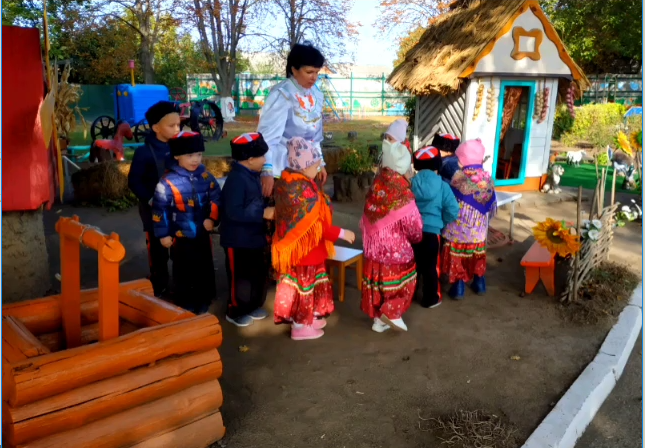 Образовательное событие культурного клуба 
«В старинных зданиях дух времени живет…»
Образовательное событие культурного клуба «Край ты мой, родимый край!»
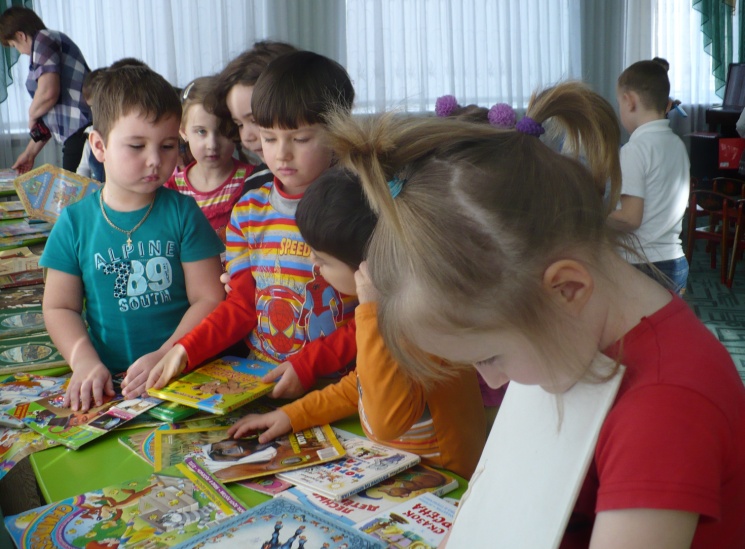 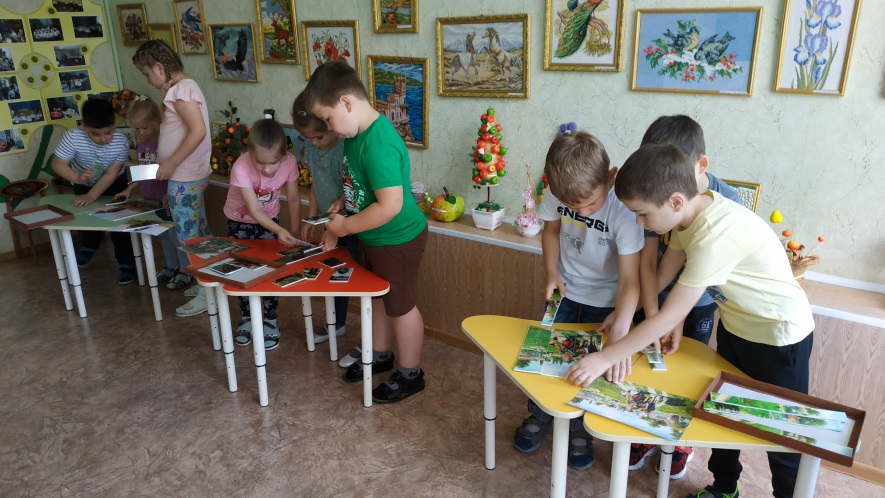 Образовательное событие культурного клуба литературная викторина  «В гостях у сказки»
Образовательное событие культурного клуба 
«Волшебное путешествие в стану художников»
4
Культпоход – форма комплексного эстетического и воспитательного воздействия на юную аудиторию. Его суть заключается в том, чтобы развивать интерес к культуре страны, края, станицы.
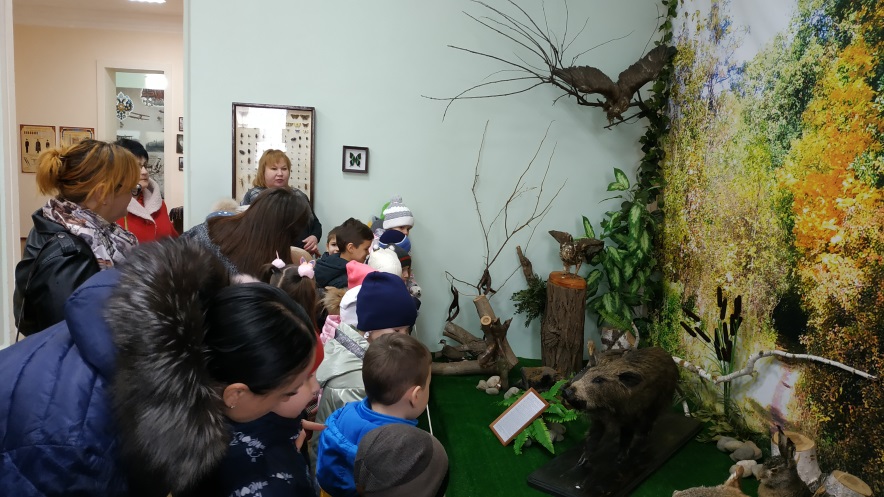 Культпоход «Музыкальная гостиная дома Смысловых»
Культпоход в историко-краеведческий музей
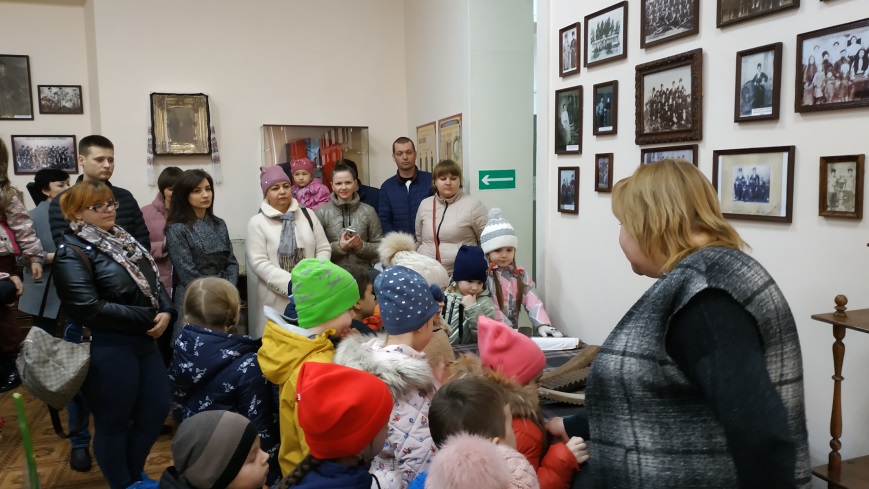 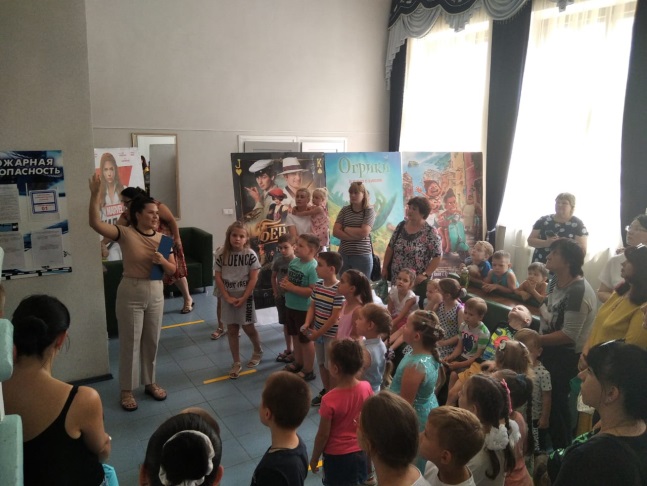 Культпоход в центр народной культуры «Казачье подворье»
Культпоход в кинотеатр «Горн»
5
«Культурный дневник дошкольника» - средство побуждения потребности ребенка к культурным впечатлениям через возвращение и укрепление пережитых чувств и эмоций в культурном походе
Пример страниц дневника. Культпоход в музей. Тема «Мечтаем о космосе»
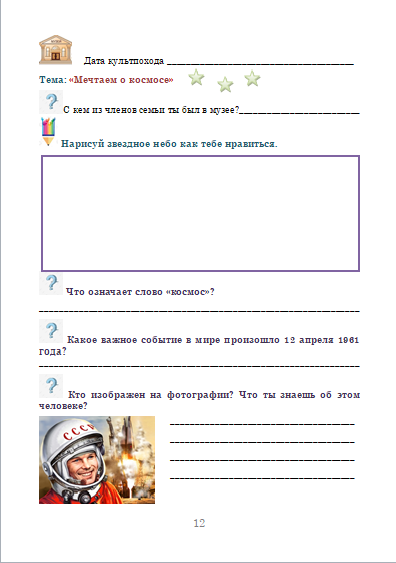 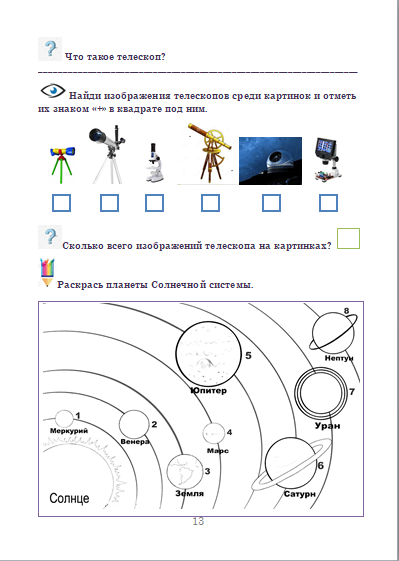 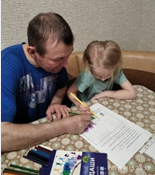 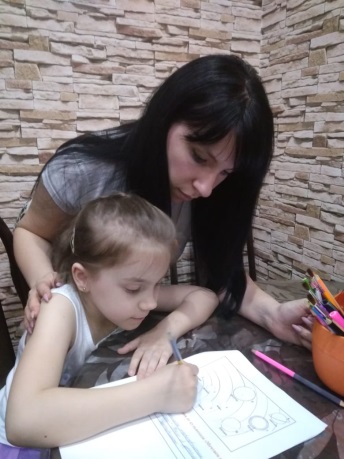 6
Изучение особенностей и активизация позиции родителей в организации культурно-досуговой деятельности детей дошкольного возраста
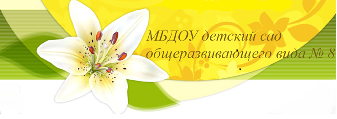 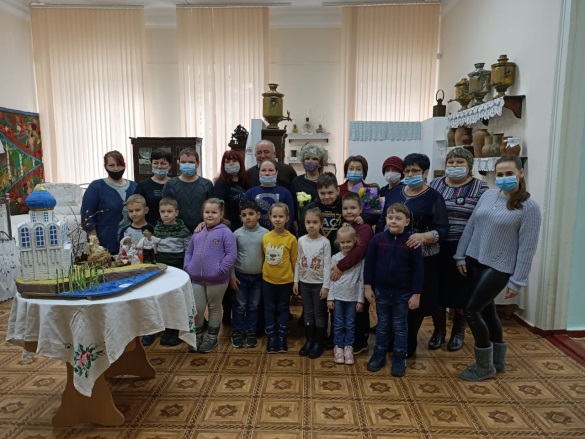 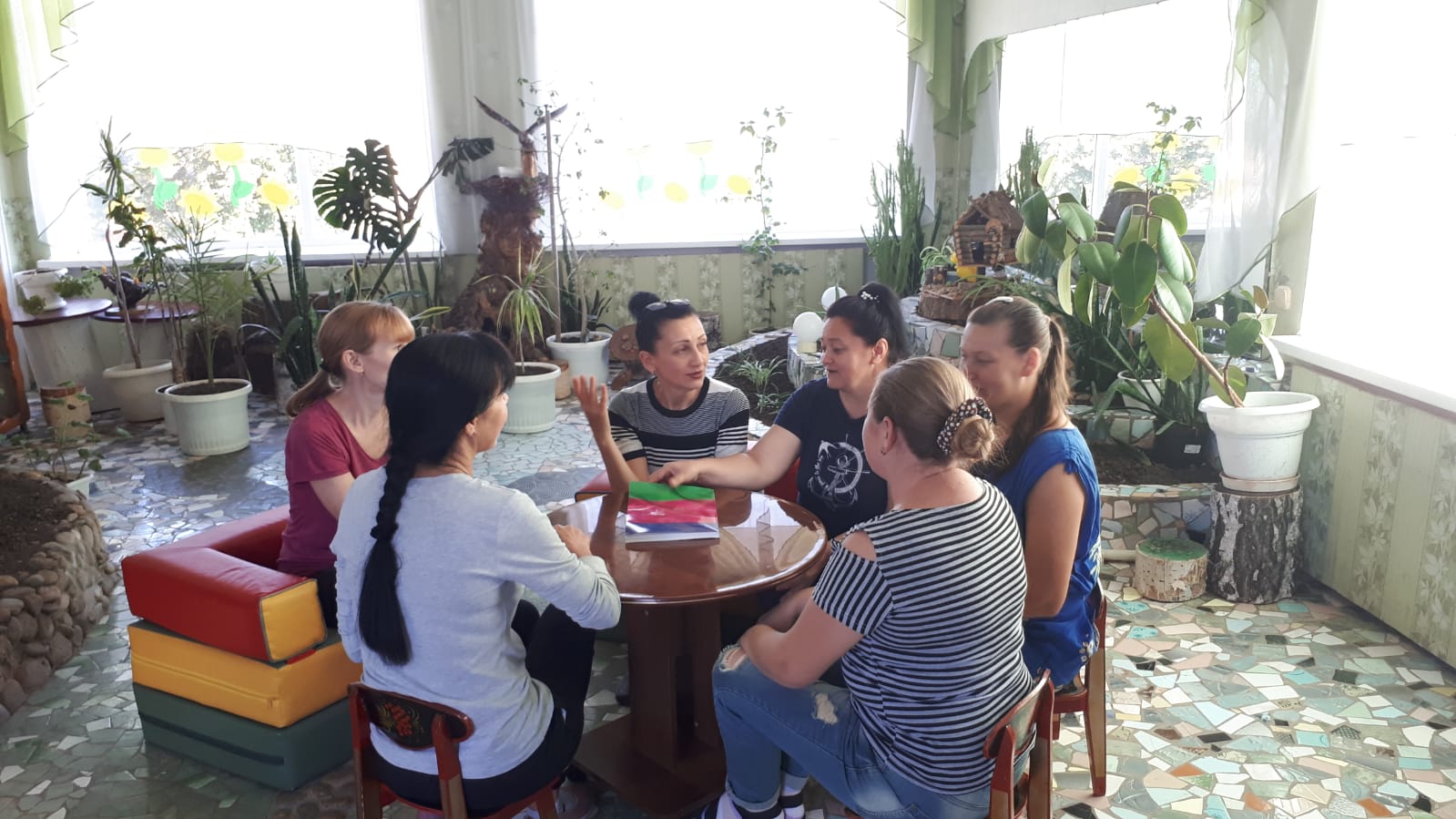 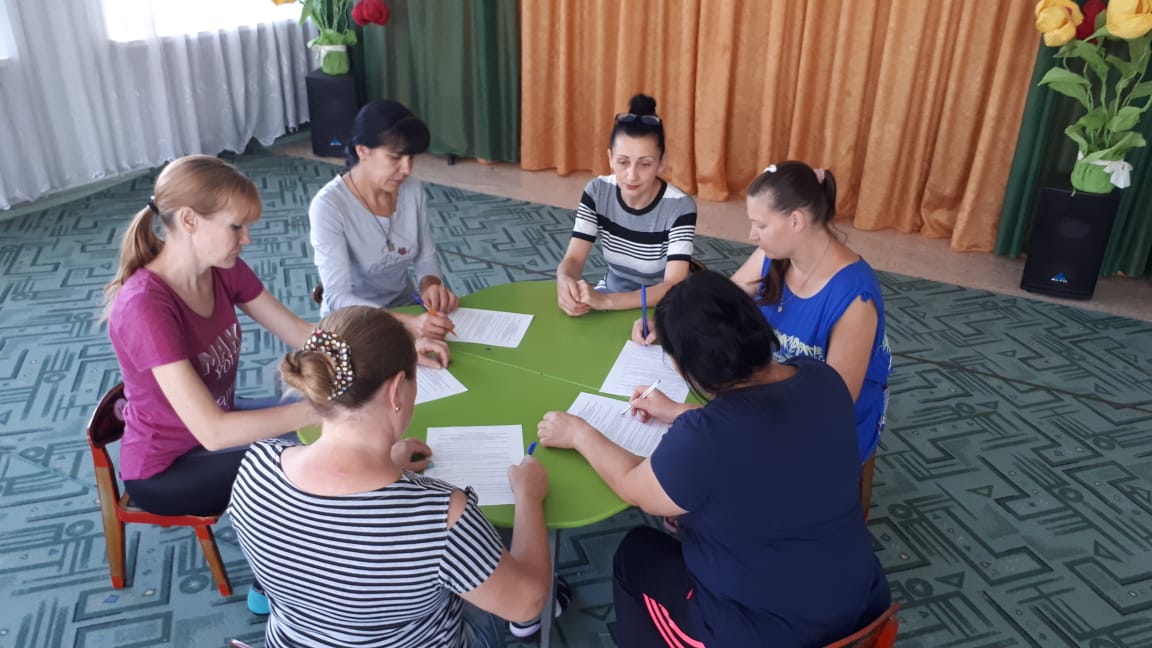 7
Результаты мониторинга качества инновации
Целевые ориентиры развития базовых компонентов культуры ребенка на 1 и 2 этапе мониторинга
Компетенции родителей по организации культурно-досуговой деятельности ребенка дошкольного возраста 
на 1 и 2 этапе
Компетенции педагогов ДОУ по организации культурно-досуговой деятельности ребенка дошкольного возраста  на 1 и 2 этапе
8
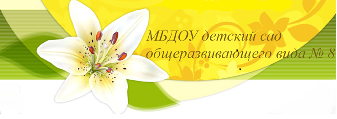 Диссеминация результатов деятельности КИП в образовательных организациях Краснодарского края на основе сетевого взаимодействия
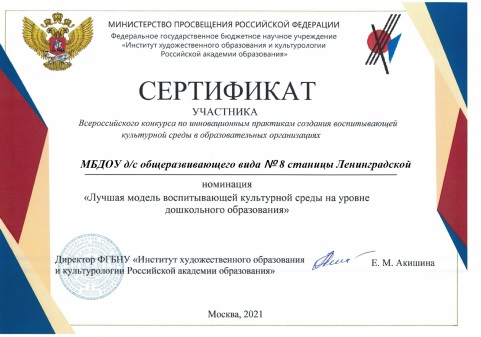 9
Инновационный продукт за 1 год реализации проекта
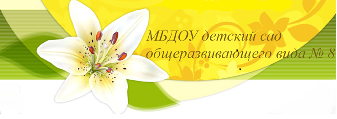 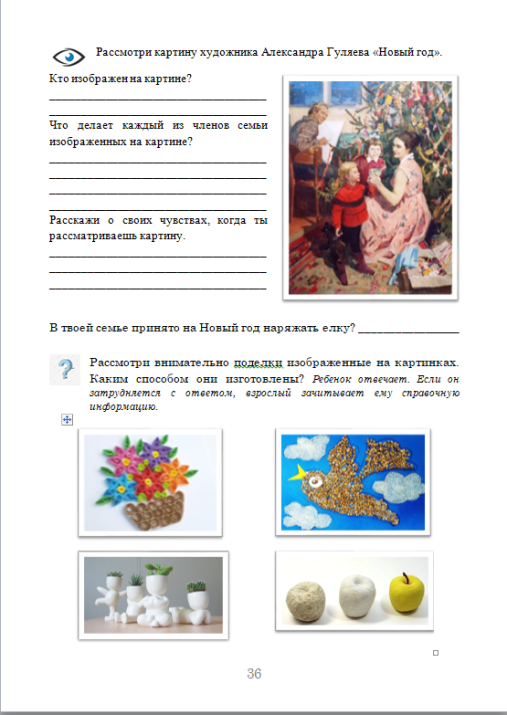 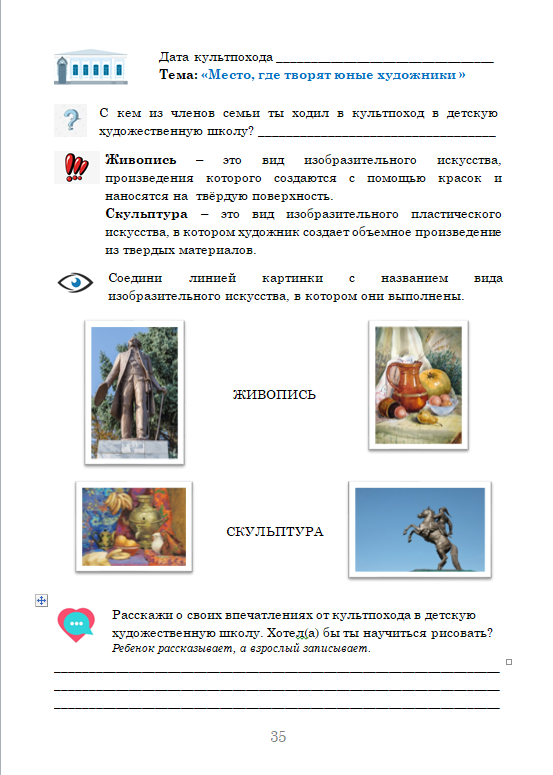 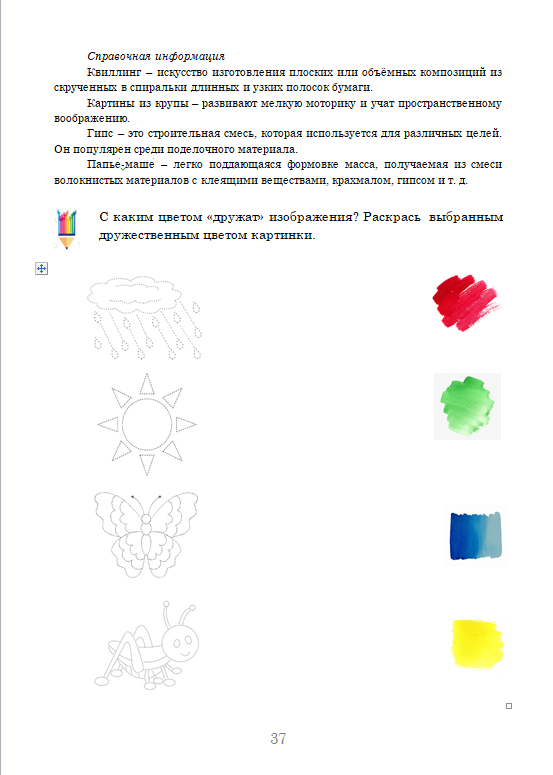 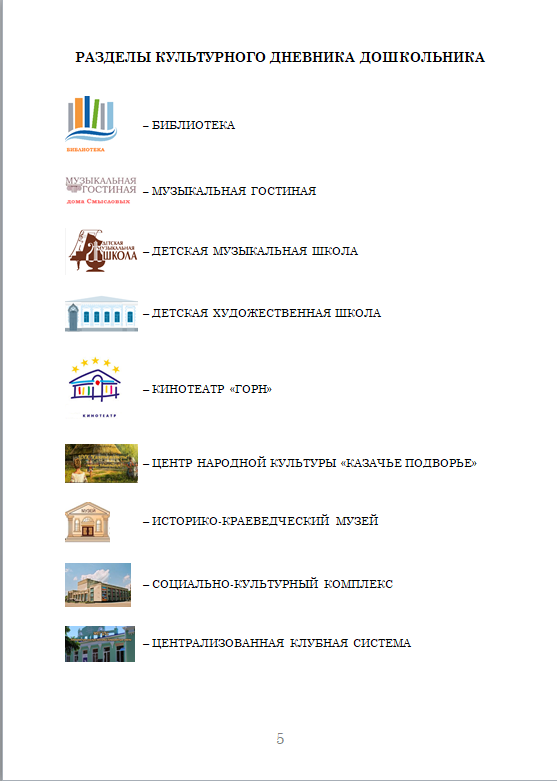 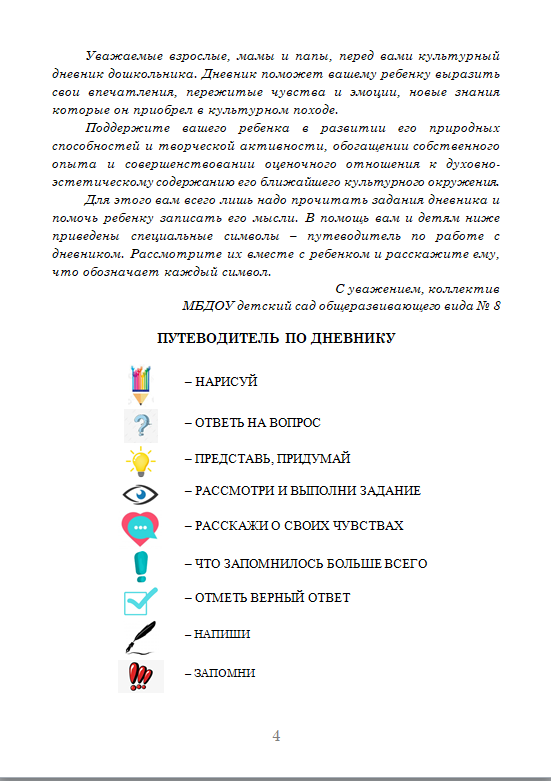 10
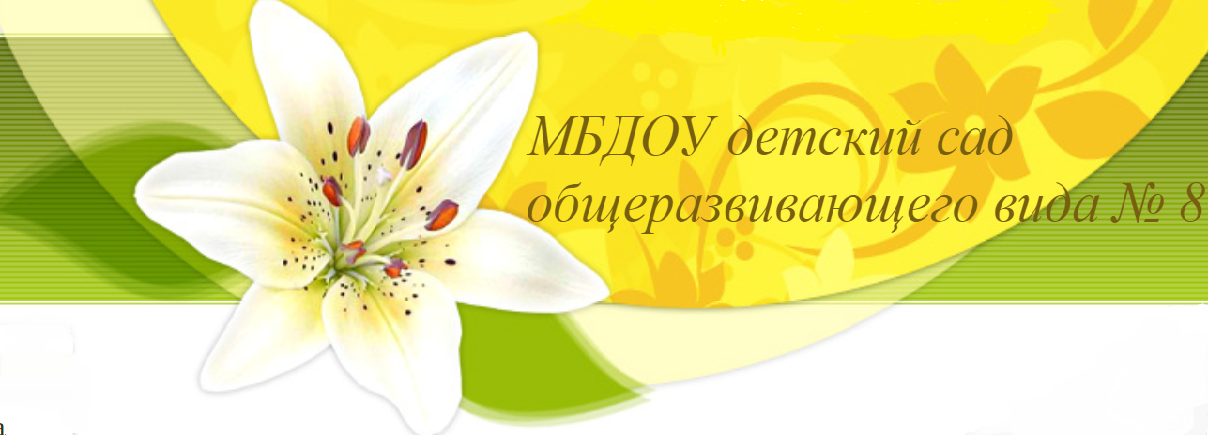 Благодарим за внимание!